DIGITAL MEDIA SOLUTION FOR SME ADVERTISERS
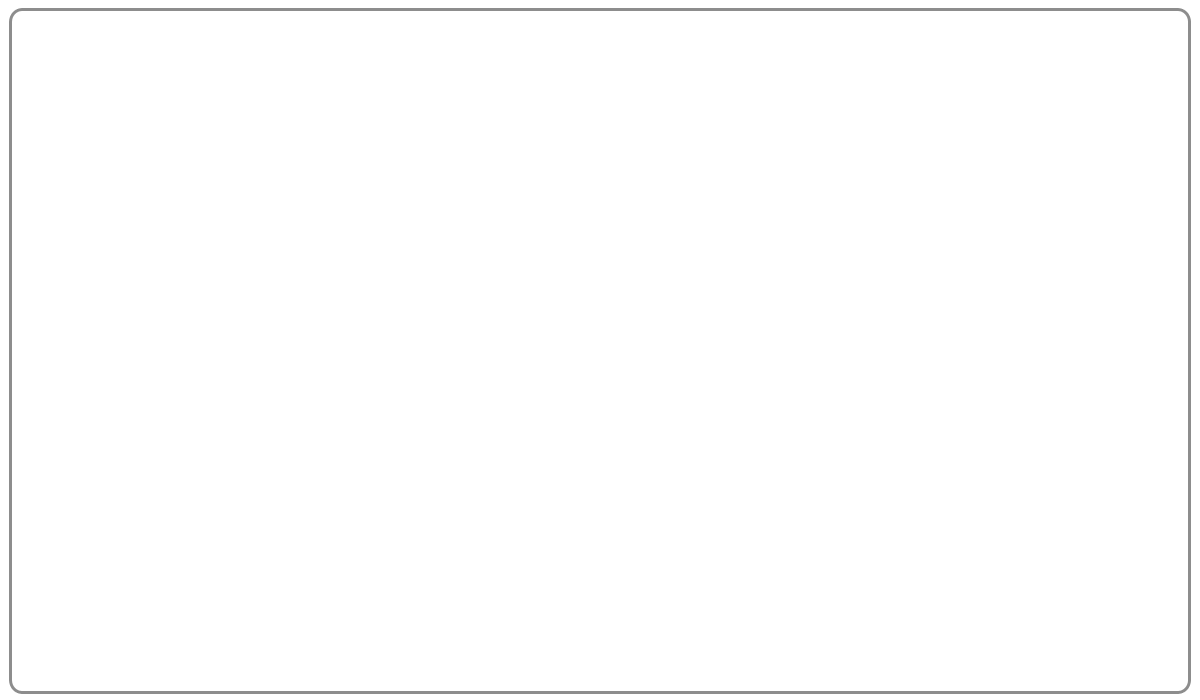 Did you know ?
Ikman.lk is the
Biggest web site
in Sri Lanka.
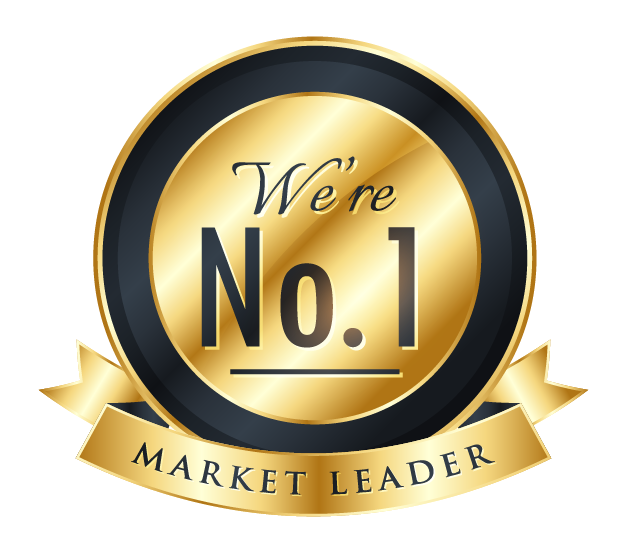 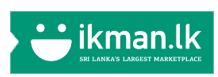 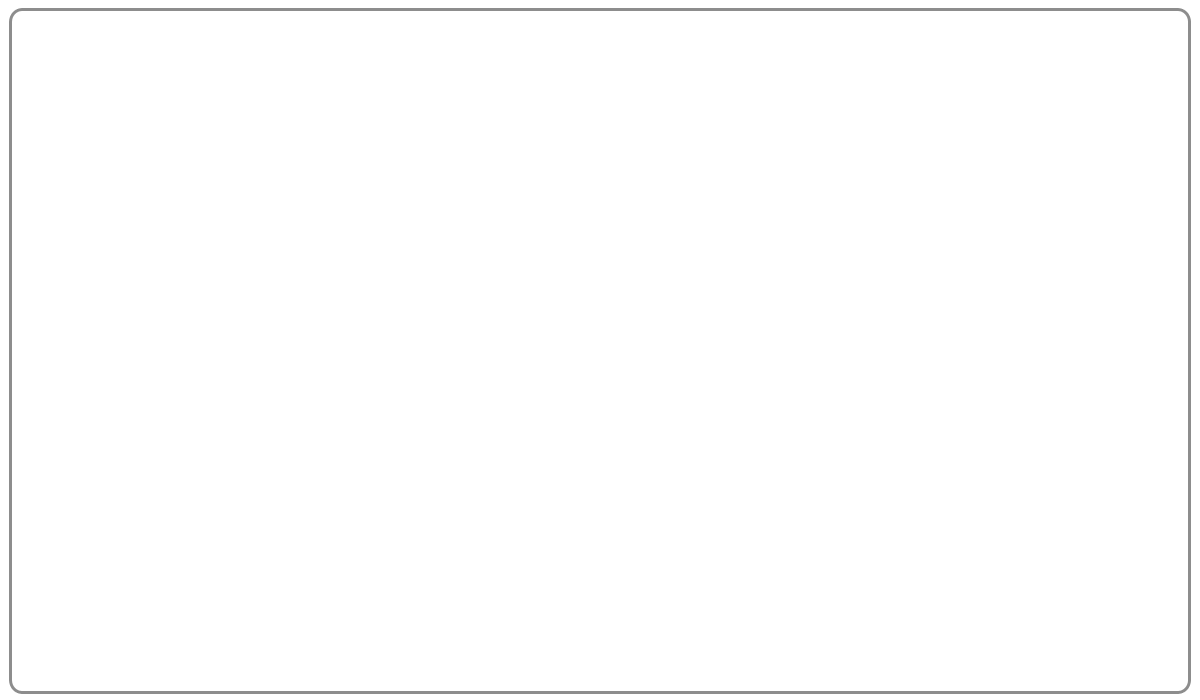 Did you know ?
ikman.lk is the
only local website
that is listed in the
top 10 websites in Sri Lanka.
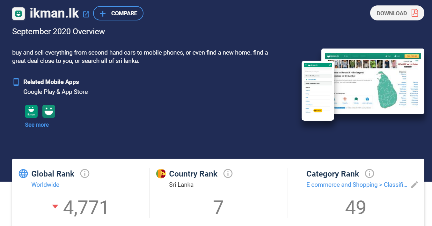 Source : similarweb.com
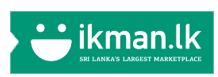 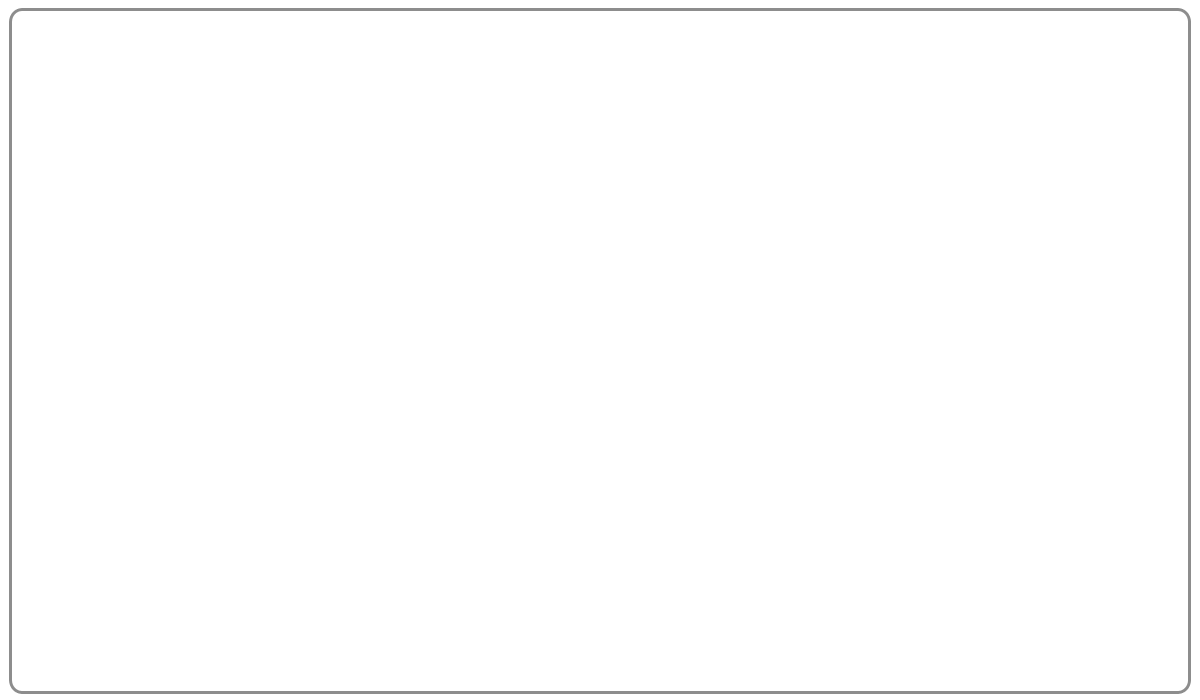 Did you know ?
3.5 Million
People visit
ikman.lk every month
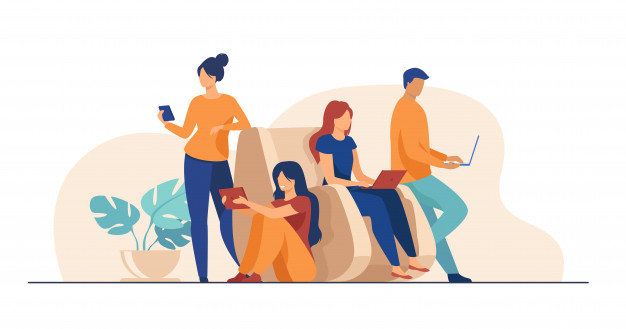 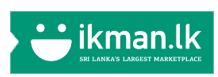 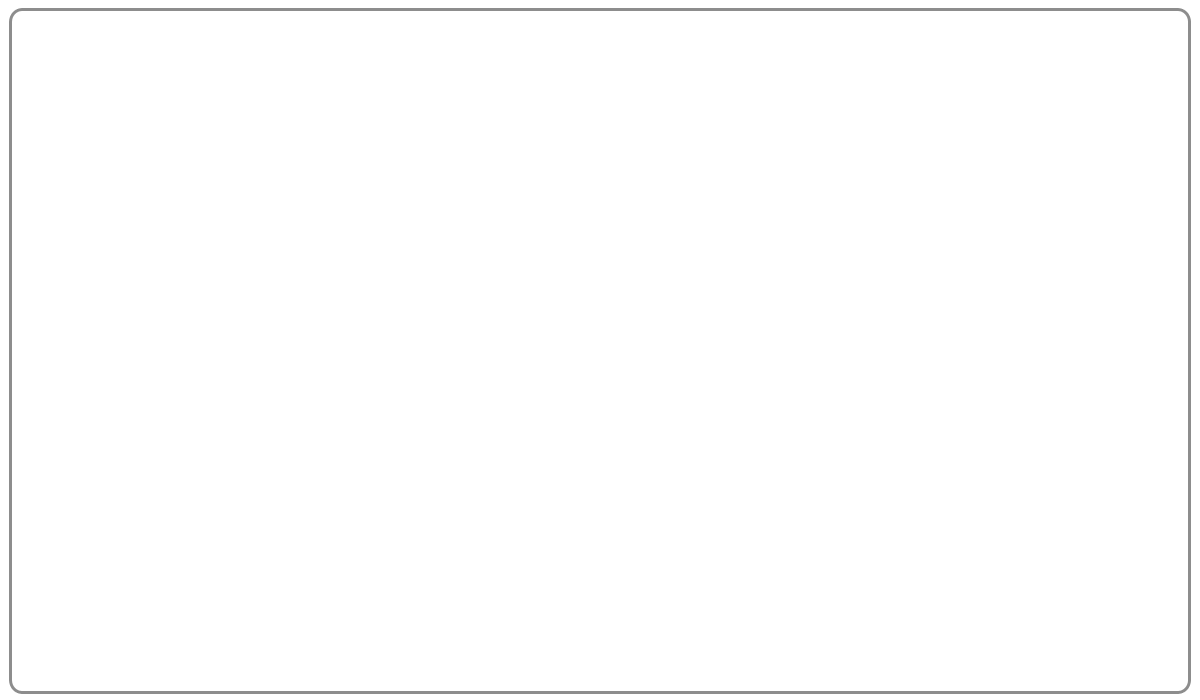 Did you know ?
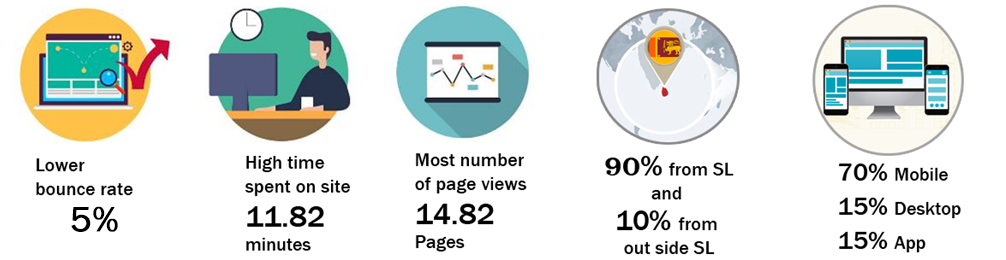 ikman.lk has the lowest bounce rate among all websites in Sri Lanka
Bounce Rate – 8%
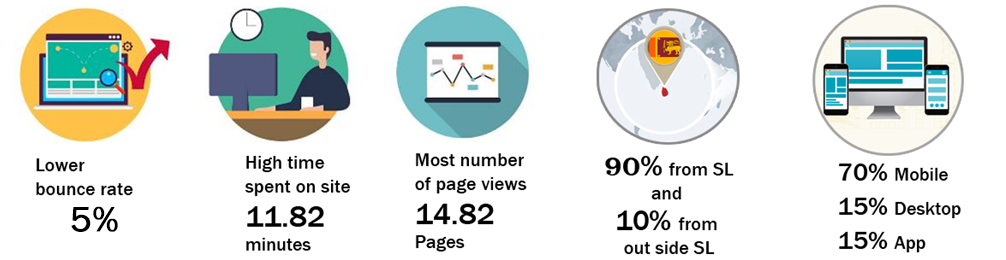 The time spent on ikman is very high compare to other websites
Time Spent – 11+ Minutes
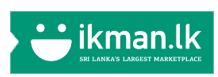 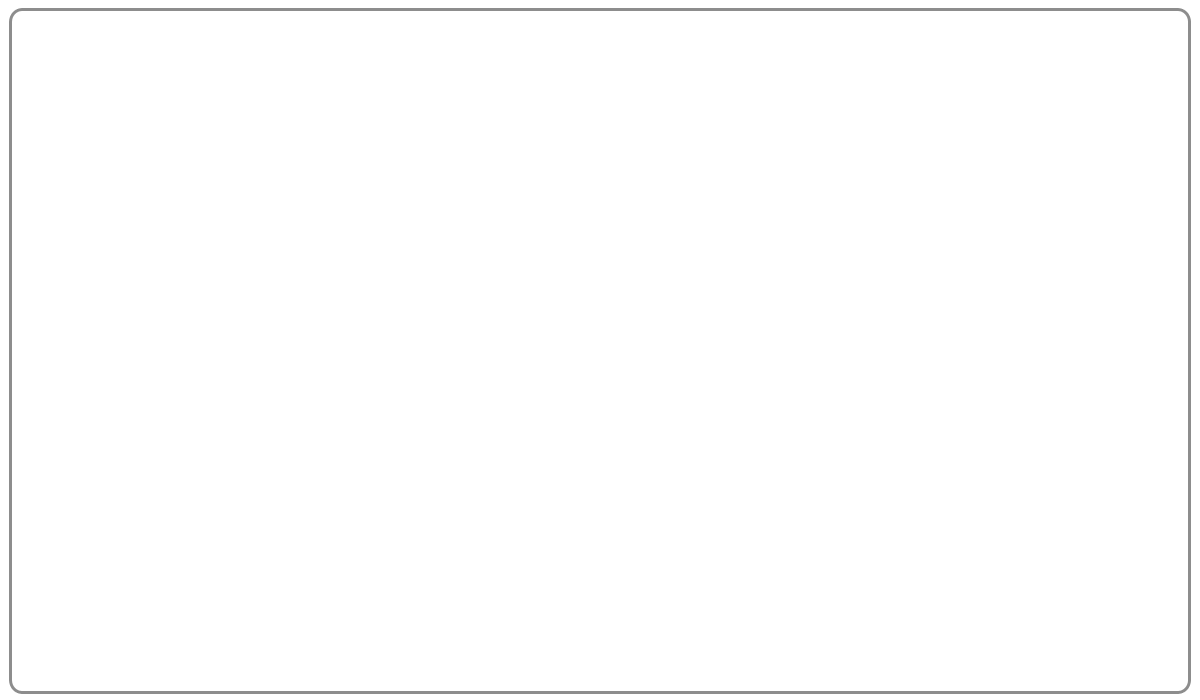 Categories on ikman.lk
15 different categories on ikman.lk
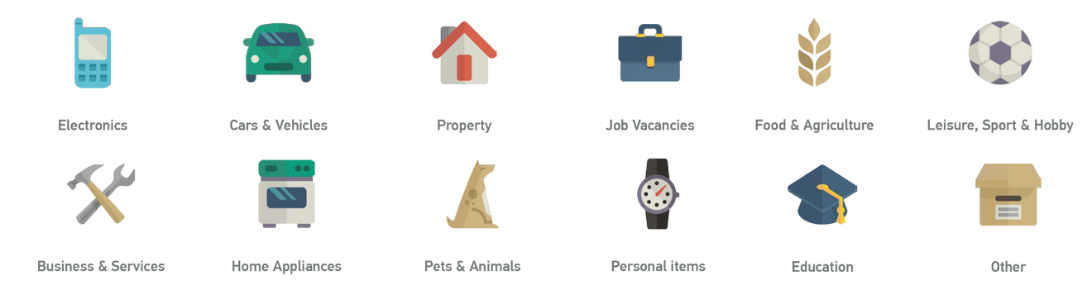 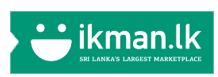 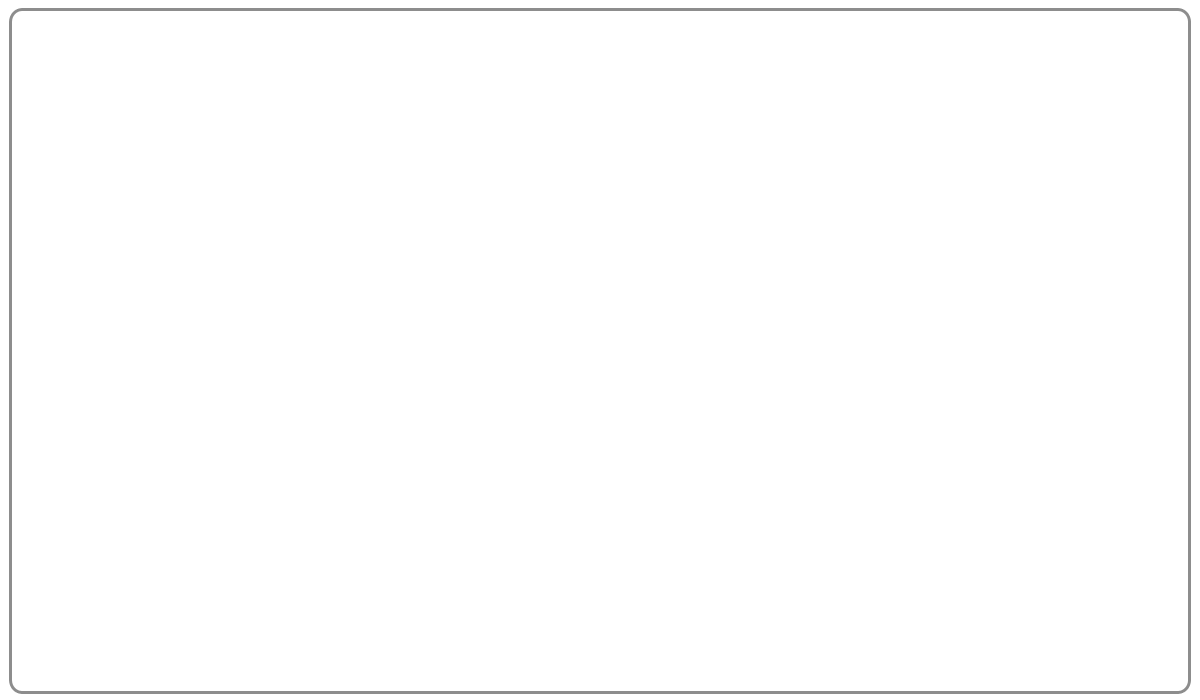 Target the right Audience
Select the right category
and
Target your customers
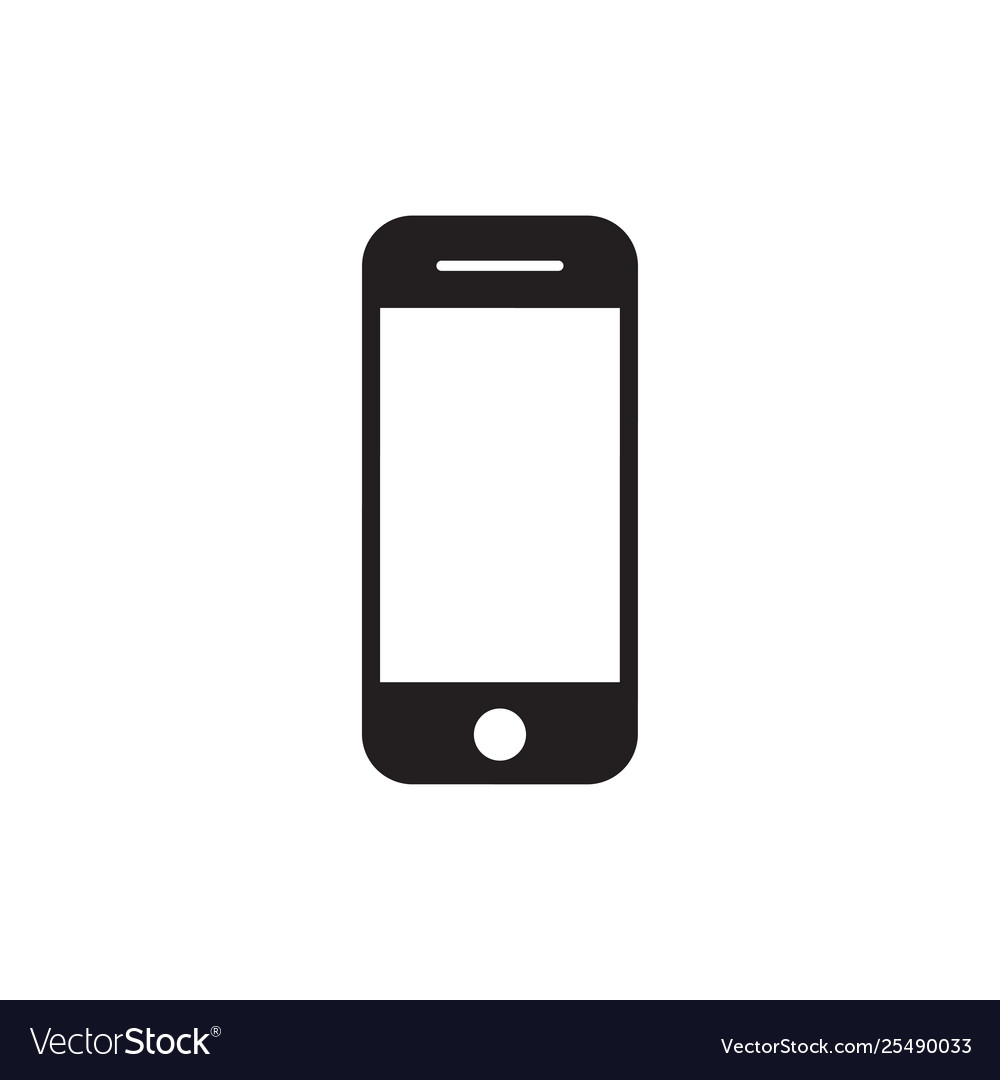 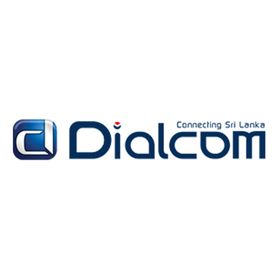 Mobile phone category
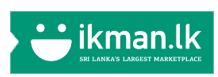 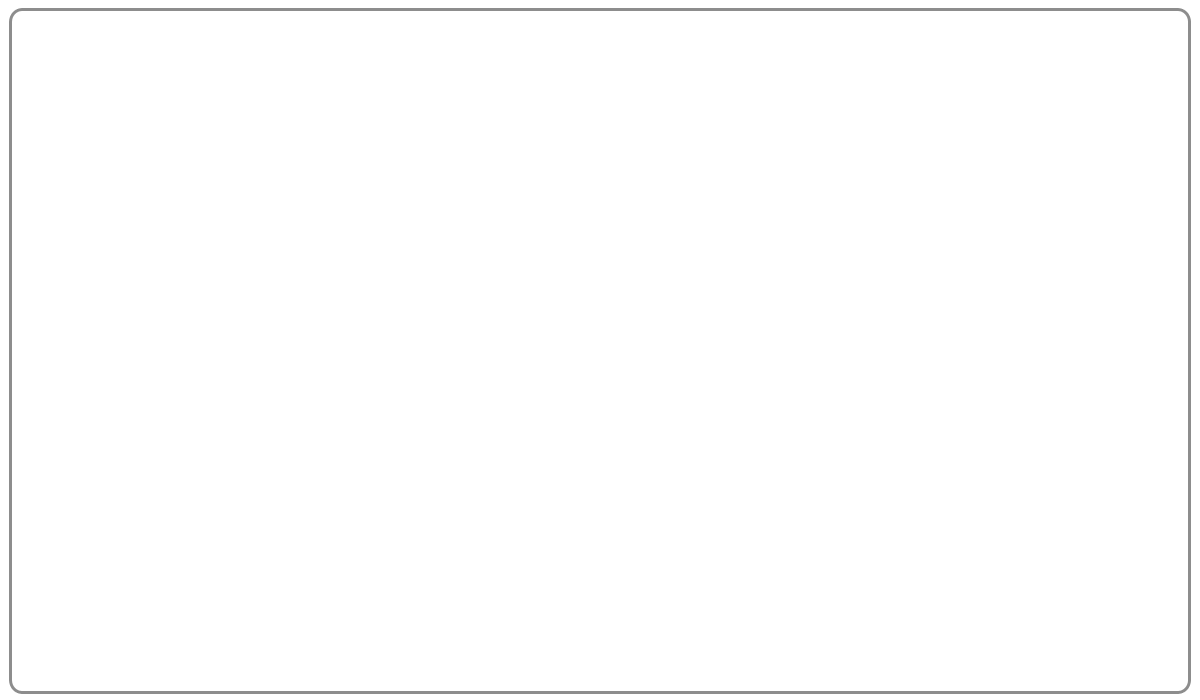 Target the right Audience
And
Target < mobile phone users >
in < Colombo >
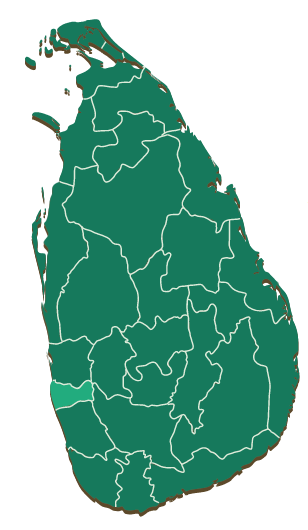 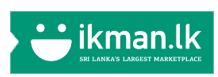 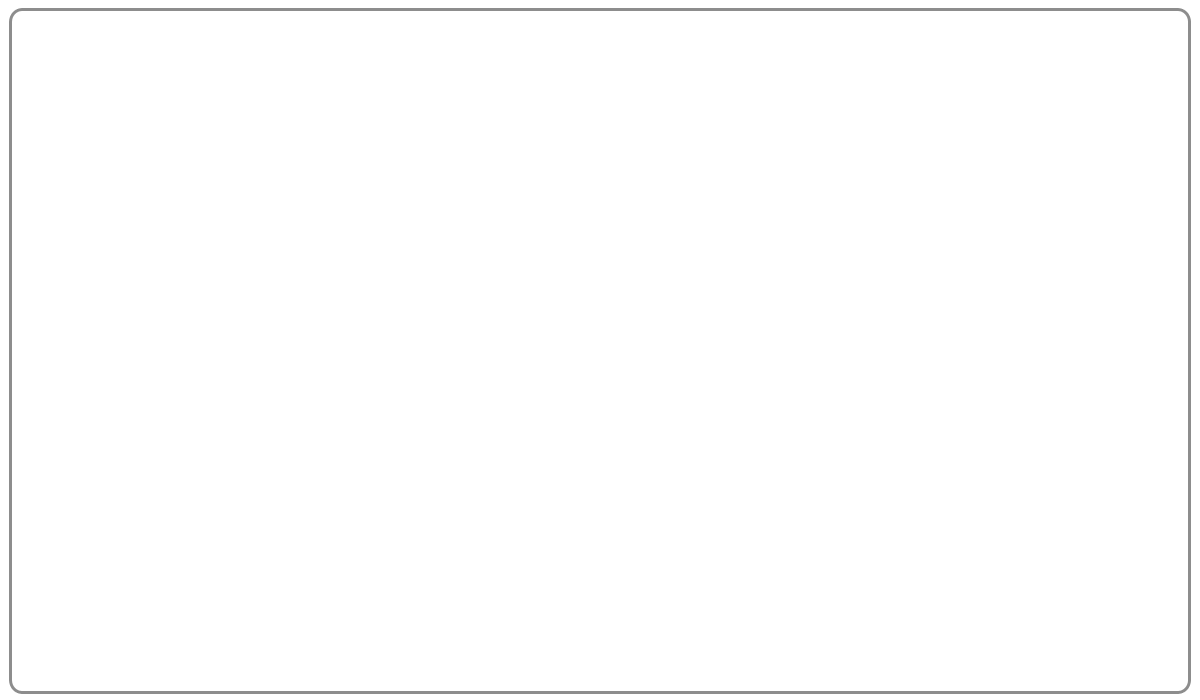 Banner Placements and Sizes
Mobile / App 
Bottom Banner
Mobile / App 
Middle Banner
Desktop – Square Banner
Desktop – Top Banner
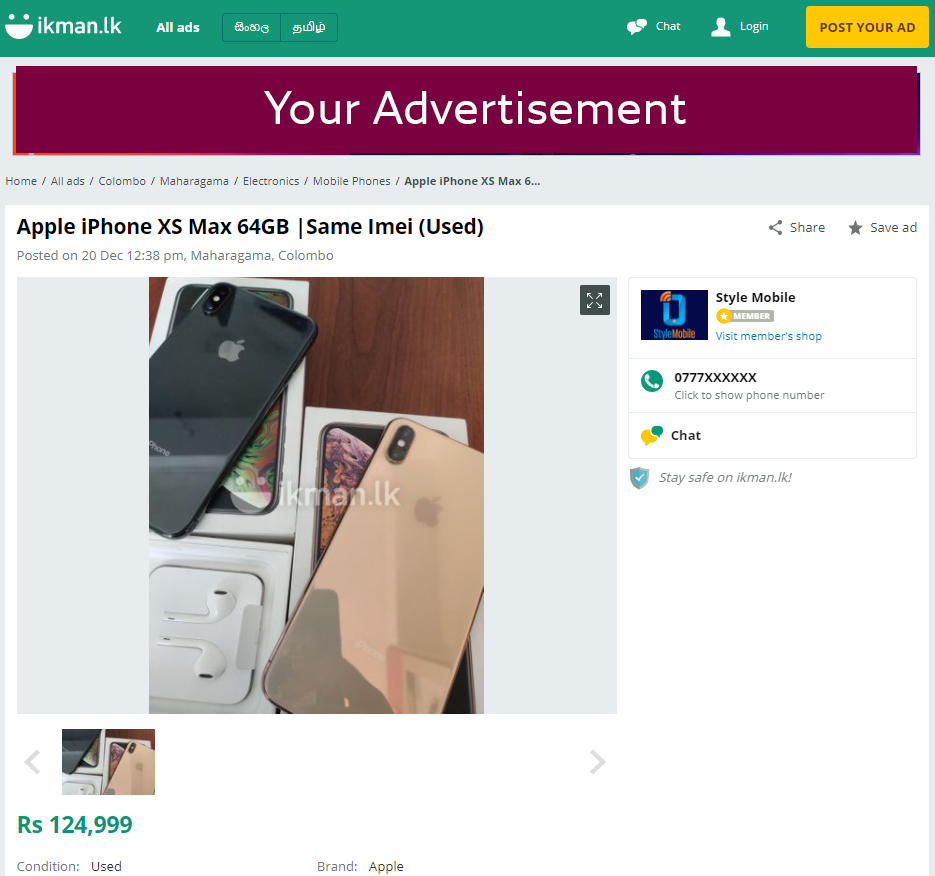 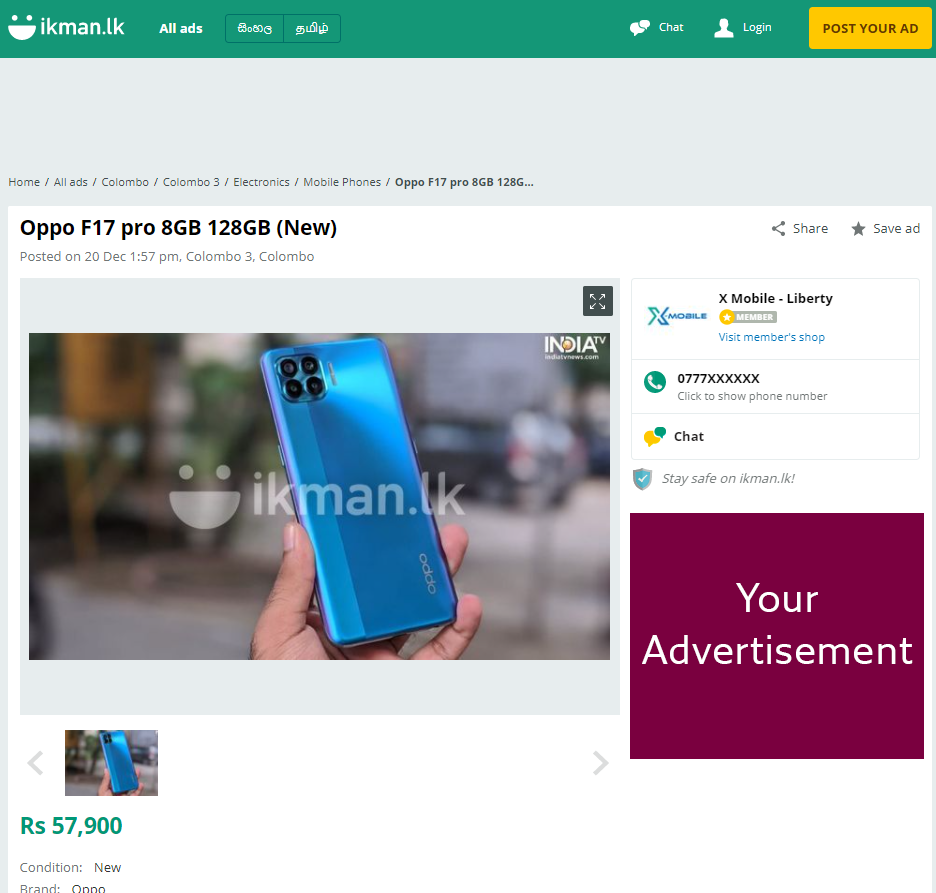 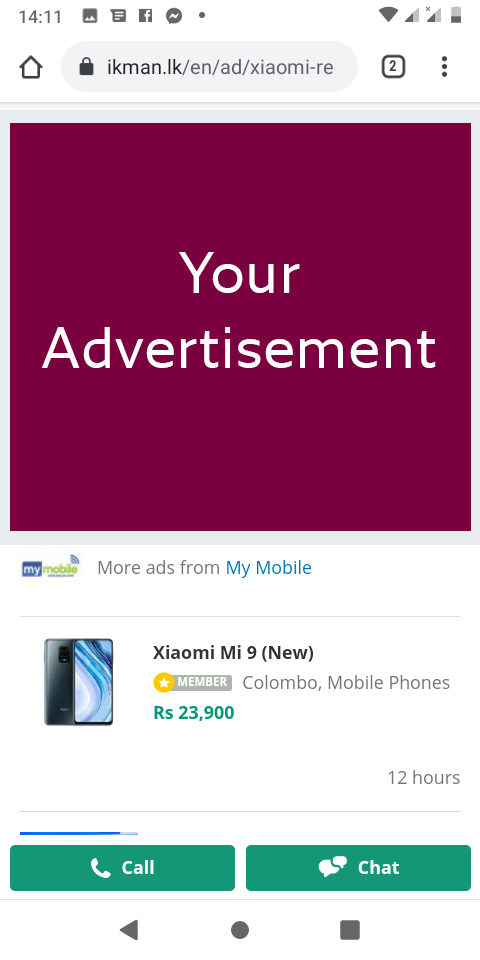 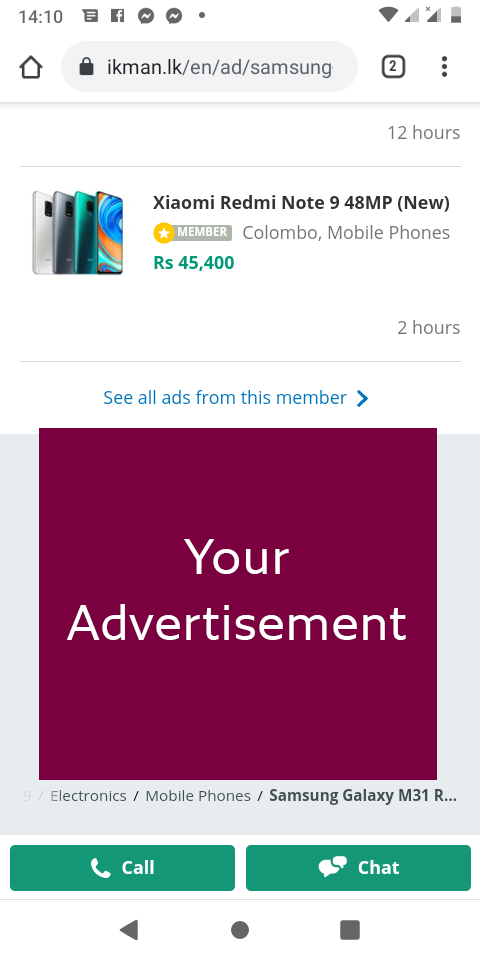 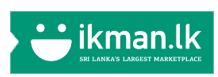 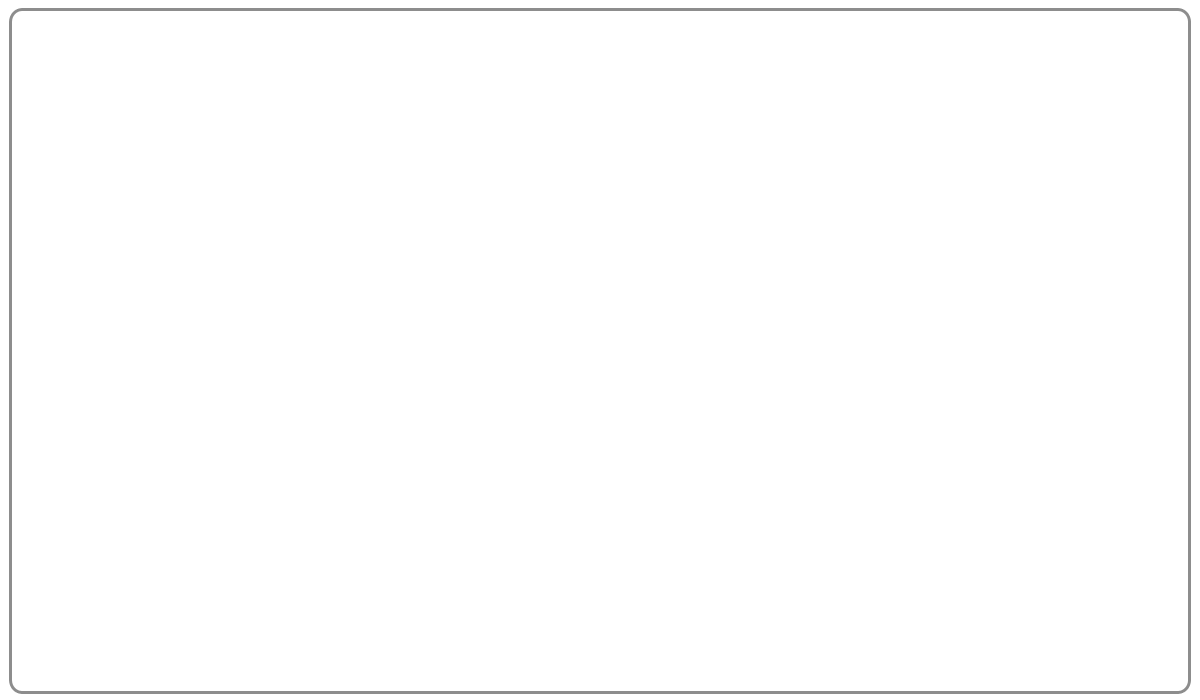 Call to action
Once the user clicks on the banner , can be sent to :
Microsite that we developed for you
Call your phone number
Your Facebook Page
Your Website
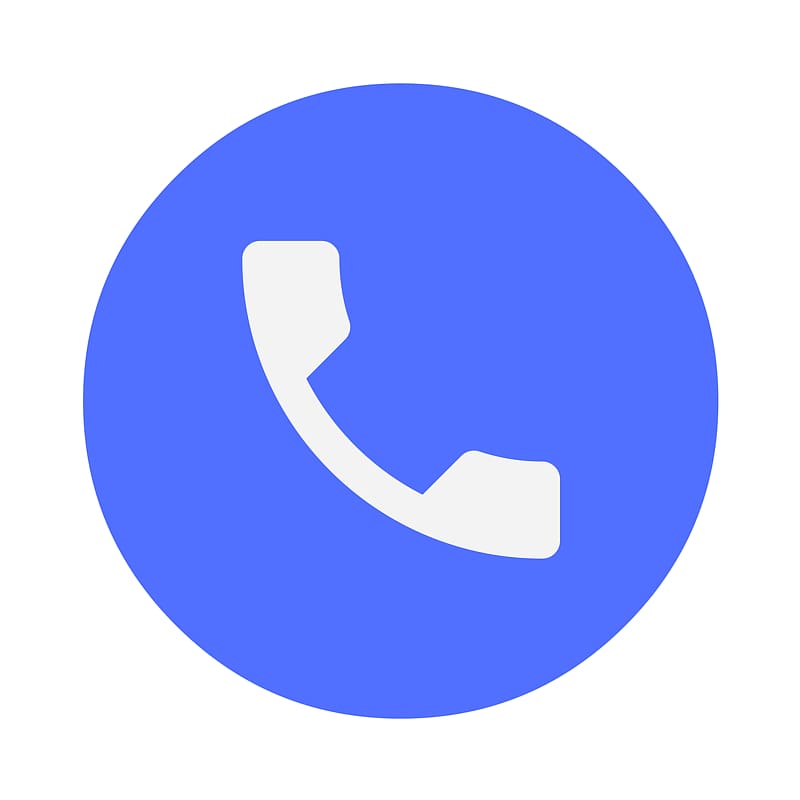 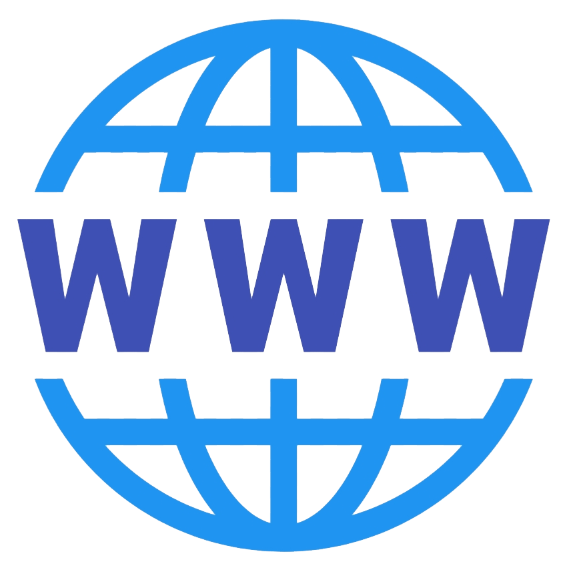 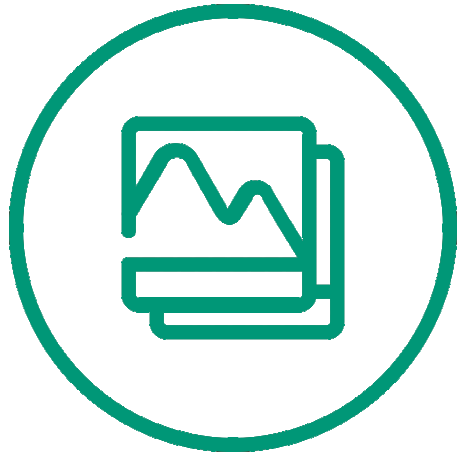 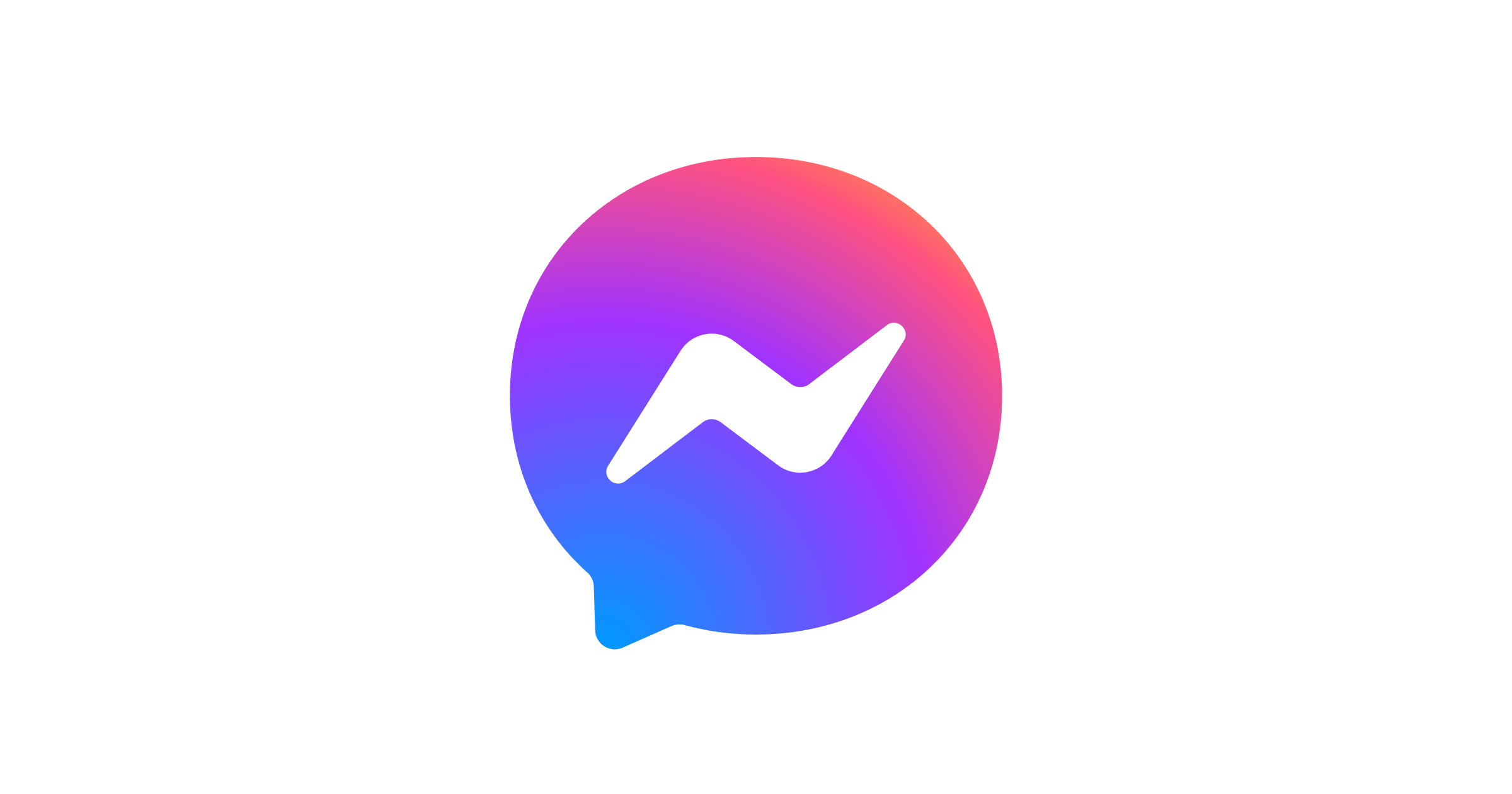 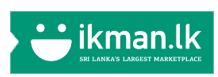 Investment
Budget
Rs. 20,000
FOC
:
:
:
Propose budget inclusive of VAT
Banners and Microsite Development
Banners and Microsite Templates - < Link >
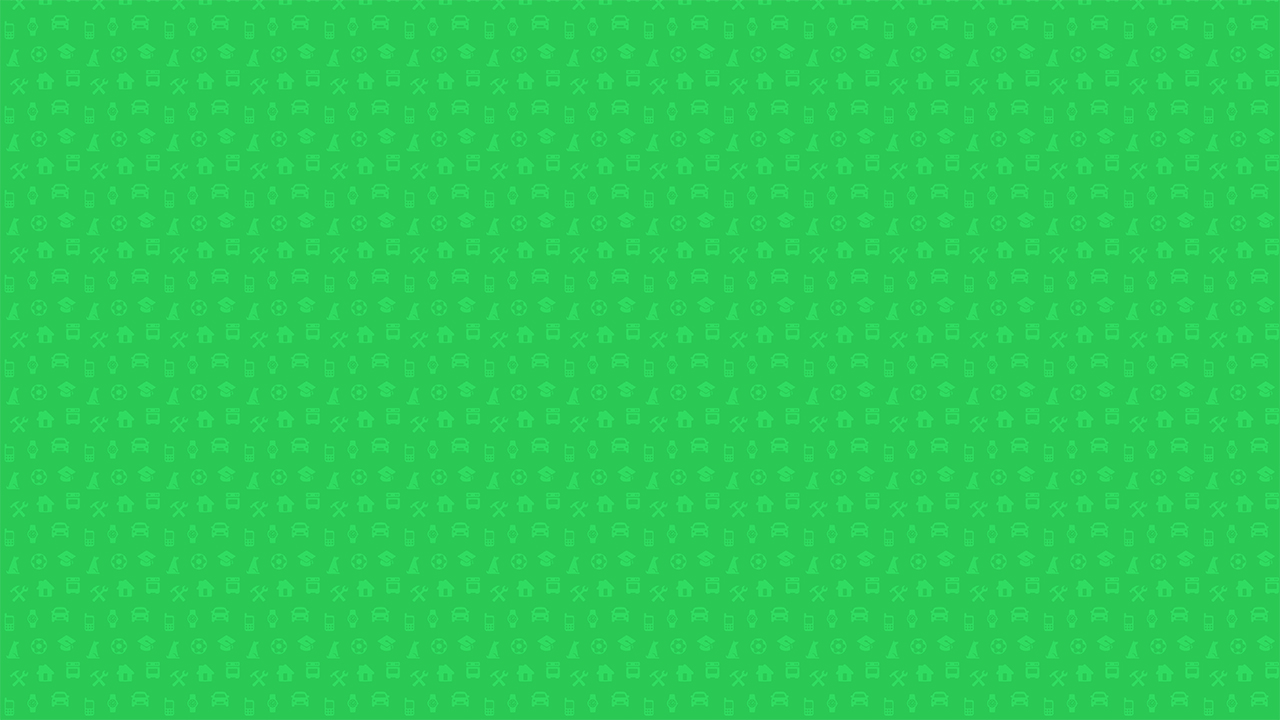 Thank you for your time !